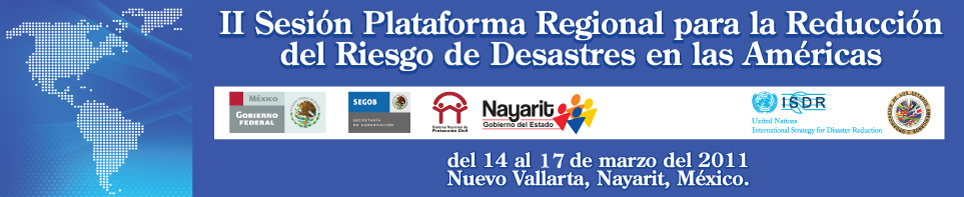 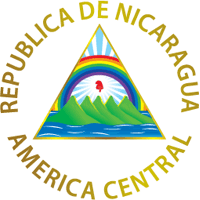 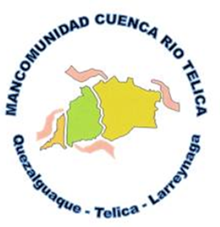 Campaña Mundial Desarrollando Ciudades Resilientes
INVERSION LOCAL PARA LA REDUCCION DE RIESGO DE DESASTRE
Mancomunidad Cuenca Río Telica-NICARAGUA
Lic. Hugo Julián Ruíz Urbina
Alcalde Municipal de Quezalguaque
Marzo 16, 2011
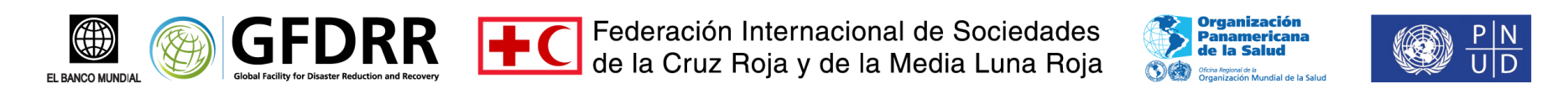 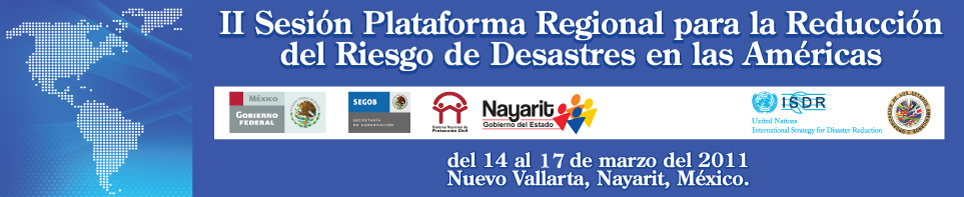 CONTENIDO
El papel de los gobiernos locales como un facilitadores de procesos para el aumento de la resiliencia y el cambio de paradigmas
		Programas de  gobierno /Compromisos de campañas
		Herramientas e Instrumentos	

Buenas prácticas para la formulación de los Planes de Inversión Local: Experiencia desde la Mancomunidad Cuenca Río Telica Nicaragua

Lecciones aprendidas
Lamina 1/9
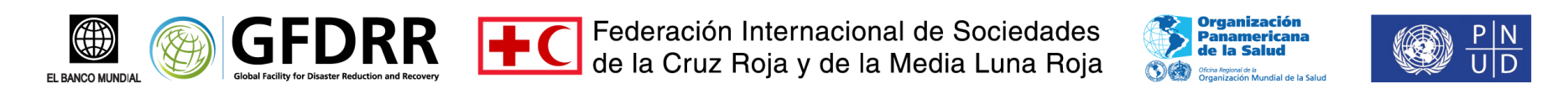 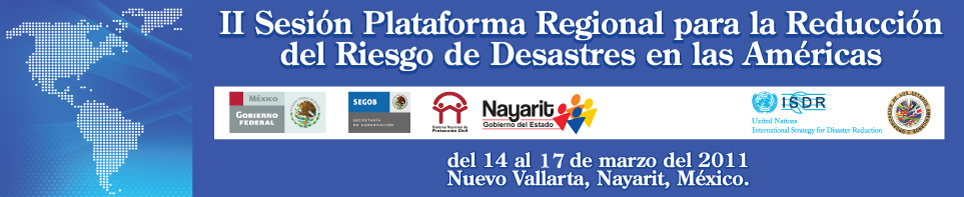 INTRODUCCIÓN
Asignar un presupuesto y ofrecer incentivos a los propietarios de viviendas, las familias de bajos ingresos y el sector privado para que inviertan en la reducción del riesgo.
Invertir y mantener las infraestructuras críticas, como el drenaje en caso de       tormenta.  (aspecto 2 y 4 lista de verificación «Ciudades Resilientes»)
Invertir hoy para un mañana más seguro 
(tema central de la Segunda Plataforma Mundial)
Los objetivos del Marco de Acción de Hyogo como los Objetivos de Desarrollo del Milenio no se pueden alcanzar sino se llevan a cabo inversiones en el ámbito local.
Requerimos de una voluntad política y de programas de gobiernos  y de un compromiso de todos los actores locales
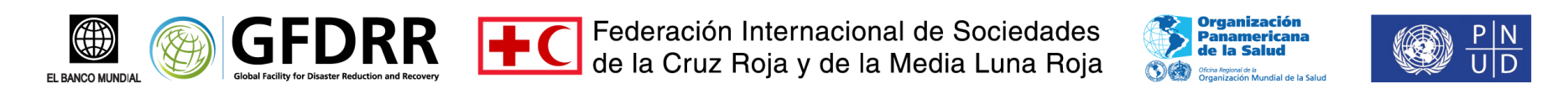 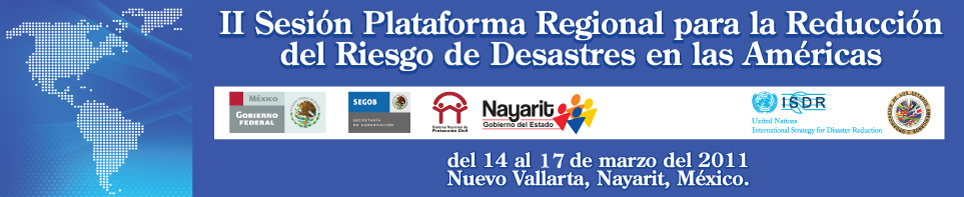 TENDENCIAS DE LA INVERSION LOCAL
Cambios de paradigmas, no se puede seguir invirtiendo solo en emergencias la tendencia del aumento de los fenómenos naturales y el fortalecimiento de las comunidades están haciendo cada día que los gobiernos locales inviertan altos porcentajes de sus presupuestos en la RRD

La RRD es un tema que cruza cualquier área de inversión principalmente cuando hablamos de la inversión local: efectuada por el gobierno local, gobierno central o la iniciativa privada, en la búsqueda de fortalecer las capacidades de resiliencia de la población es necesario la utilización de instrumentos y herramientas para la planificación: Planes Estratégicos, Planes de Desarrollo, Planes Urbanísticos, Planes de Desarrollo Económicos, Programas de inversión entre otros.
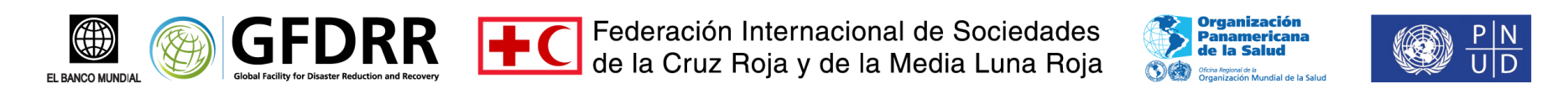 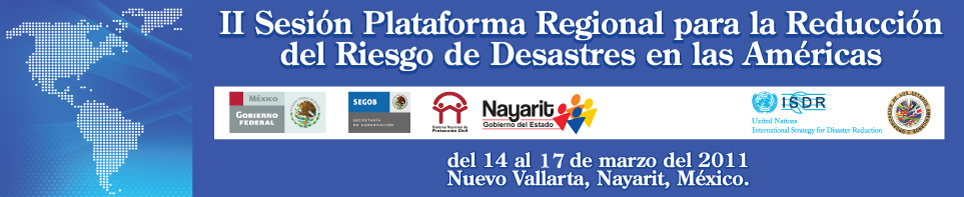 MANCOMUNIDAD CUENCA RIO TELICA
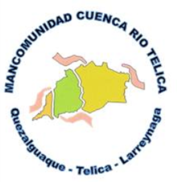 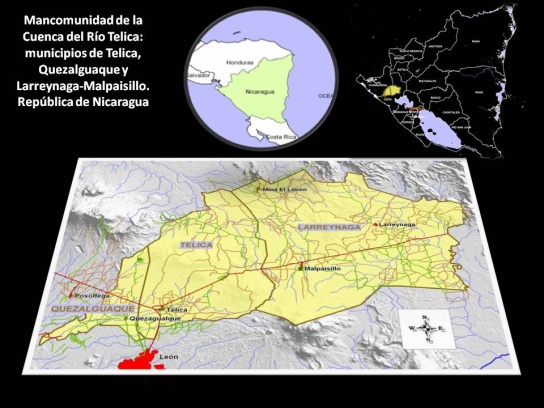 Unidos en el desarrollo local endógeno y la reducción del riesgo de desastres. 
Implementando el Marco de Acción de Hyogo en el ámbito local
Lamina 1/N
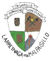 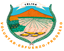 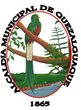 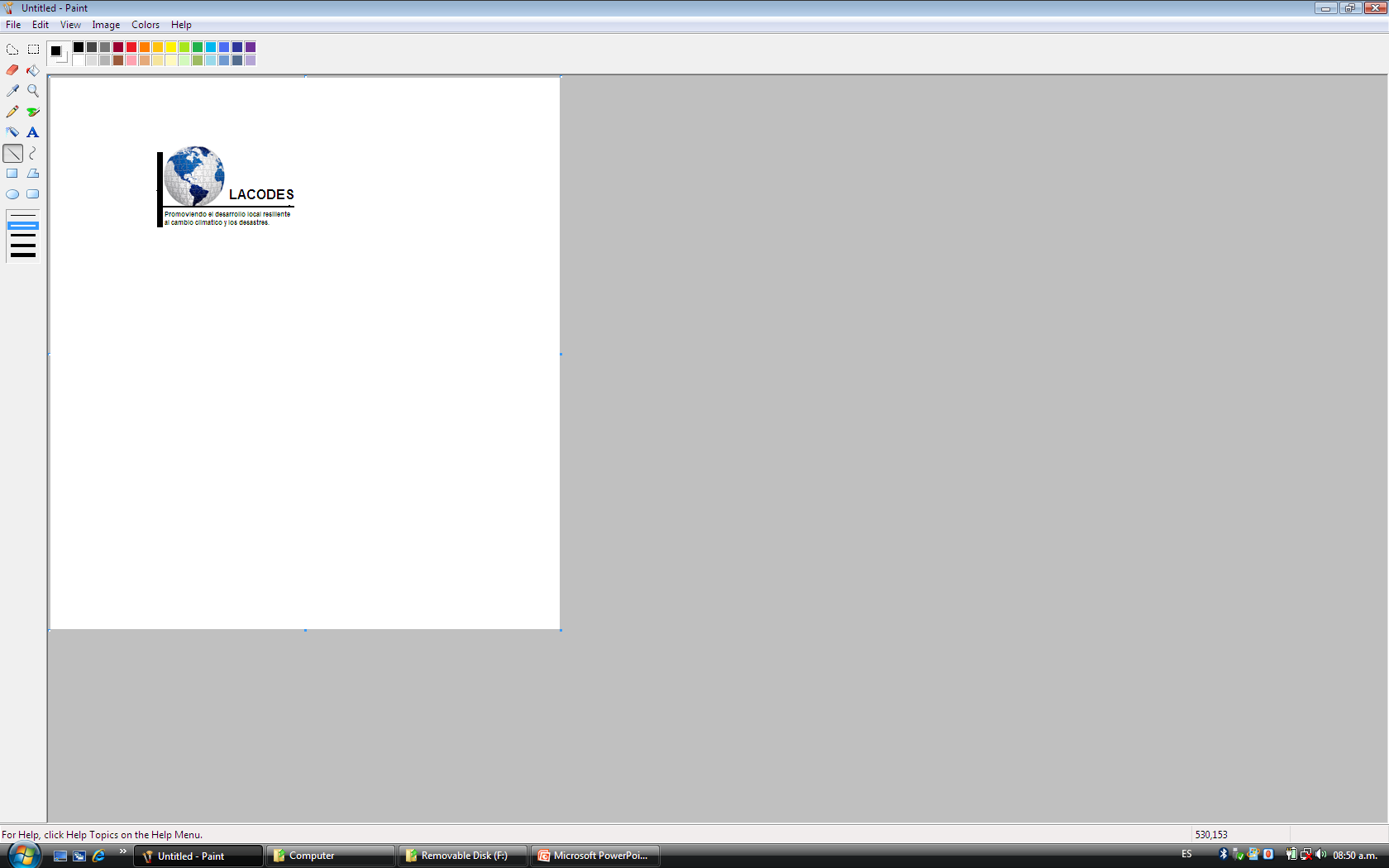 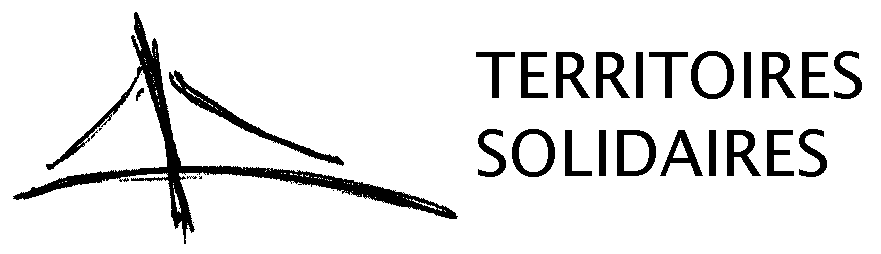 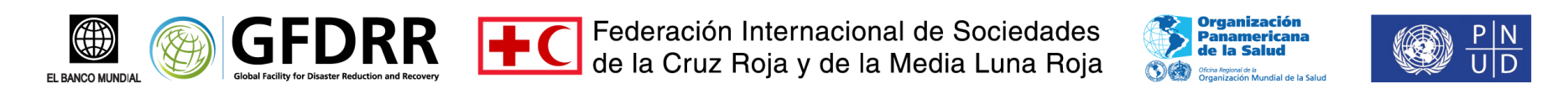 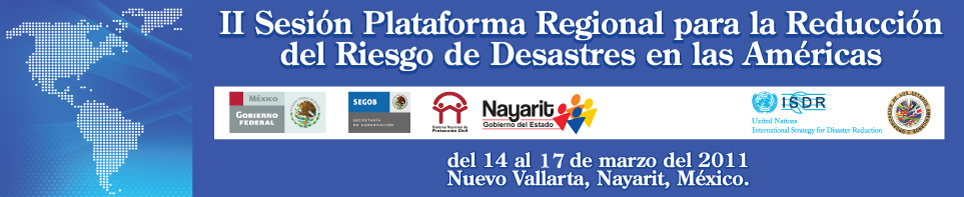 EXPERIENCIA DESDE LA MANCOMUNIDAD
 CUENCA RIO TELICA
Proceso de Planificación Municipal con Enfoque de Desarrollo Humano

HERRAMIENTAS  UTILIZADAS
Diagnósticos municipales
Planes de Inversiones Anuales
Planes de Desarrollo Municipales
Planes de Respuestas ante Desastres
Plan Estratégico Mancomunado
Plan Urbanístico
MARCO DE ACCION DE HYOGO

MECANISMOS  DE CONSULTAS UTILIZADOS 
Procesos de Asambleas Comunitarias
Consulta con Gabinetes del Poder Ciudadano
Mesas sectoriales
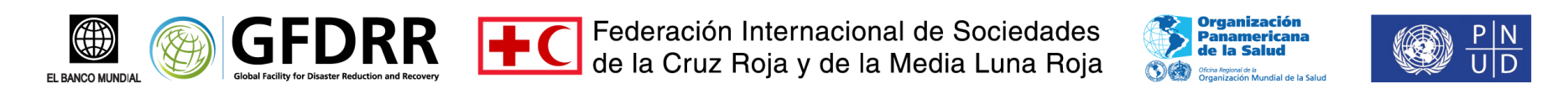 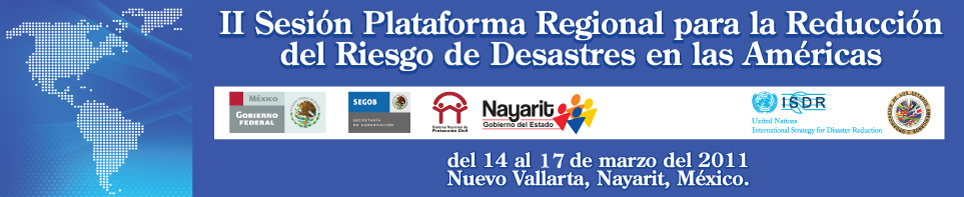 Experiencia desde la Mancomunidad
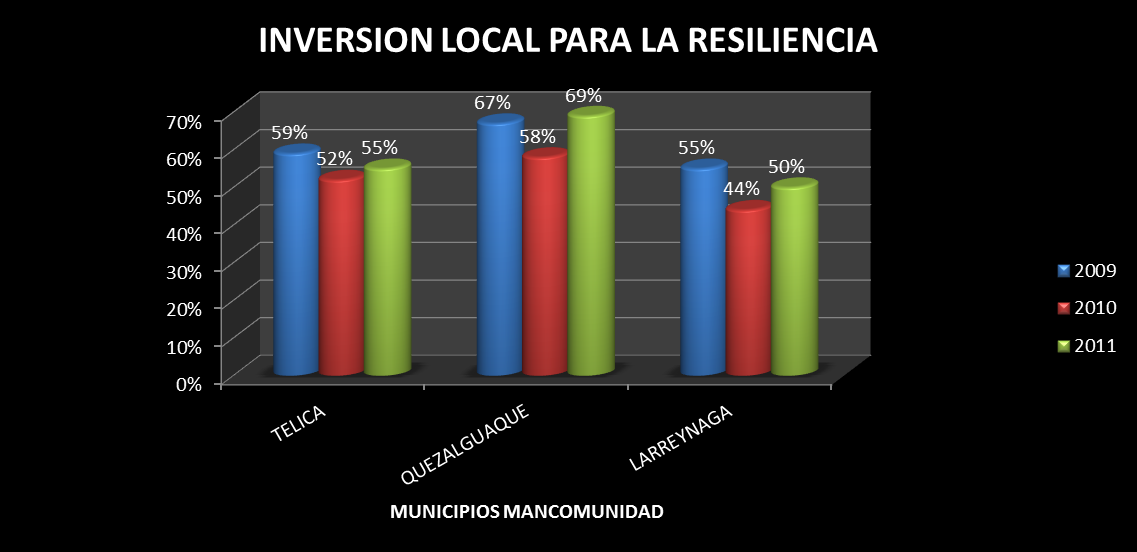 % de Inversión Local en base al monto total de Egresos Anuales de cada municipio de la Mancomunidad
EJES ESTRATEGICOS  DE LA MANCOMUNIDAD
Medio Ambiente con Reducción de Riesgo de Desastre
Económico - Productivo	
Socio – Cultural con énfasis en niñez, adolescencia y mujer	
Infraestructura
Gobernabilidad -Institucionalidad
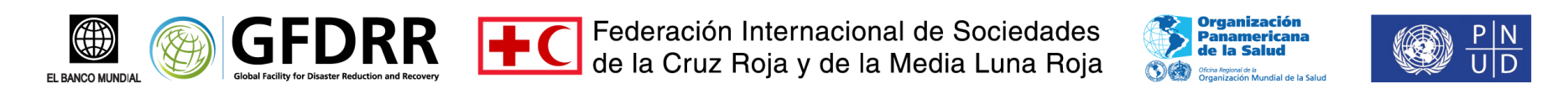 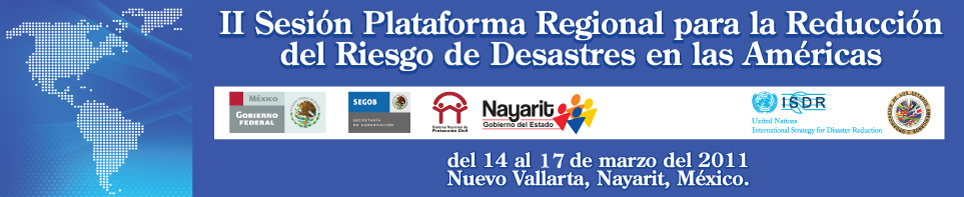 LECCIONES APRENDIDAS
La formulación de los  Planes de Inversiones Anuales es un proceso participativo y como resultado tendremos la fotografía de las capacidades locales de participación ciudadana, del consenso y de concientización que tienen nuestros pobladores y gobiernos locales y no debe ser visto como una actividad meramente administrativa.

Los planes de inversión tiene rostro humano, por lo tanto se deben trabajar con los pobladores y desde sus propios entornos con una propuesta que involucre temas de RRD y DEL que haga integra la propuesta de desarrollo local y aumente la resiliencia.

Plantearse el desarrollo con base a los recursos y capacidades endógenas que rompe la dependencia,  pone en valor al territorio y sus recursos, garantiza la sostenibilidad y permite una mejor relación con el ambiente.
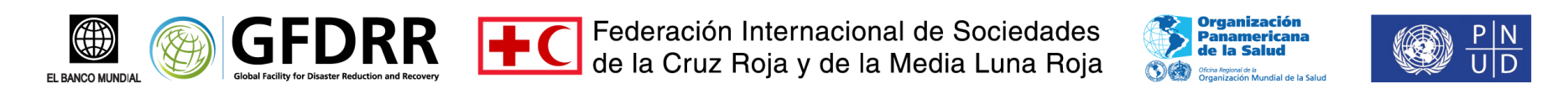 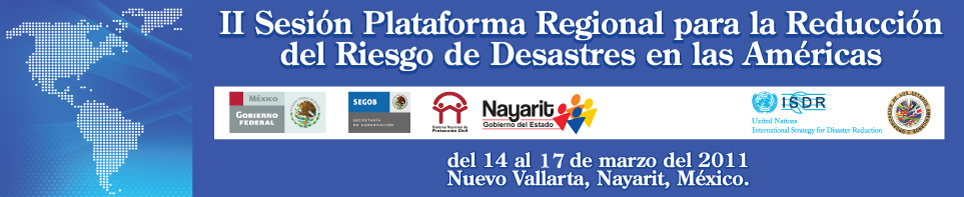 GRACIAS
Mancomunidad Cuenca Río Telica
www.alcaldiaquezalguaque.com
hugojulian70@yahoo.com
mancomunidadriotelica@gmail.com
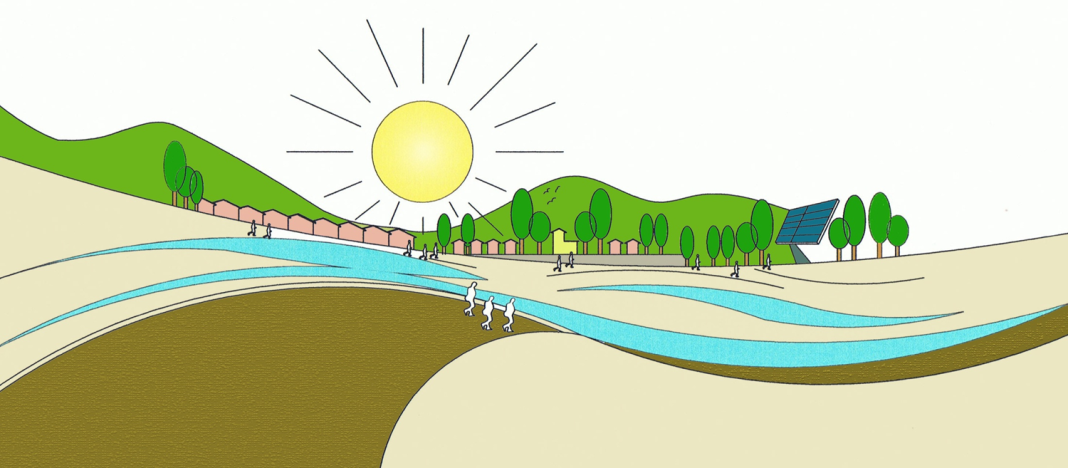 Lamina 9/9
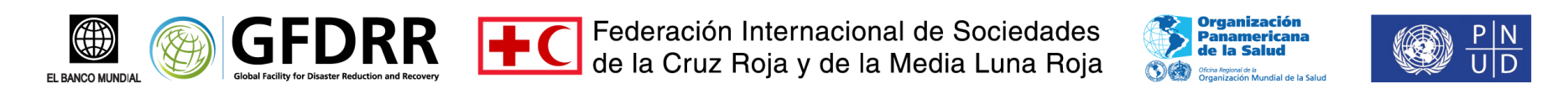